NNIP Ideas Showcase
DETROIT
INNOVATION
INSIGHTS
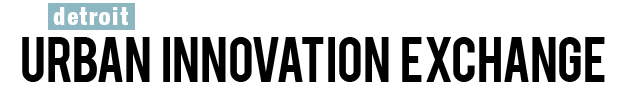 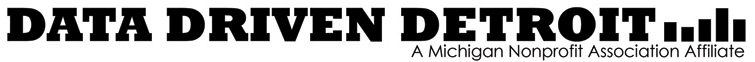 Overview
3-year storytelling & research initiative funded by the Knight Foundation
Engage, document, and better understand the ecosystem
Who are “urban innovators” in Detroit?
How are they doing this work?
What’s changing?
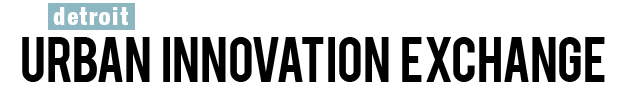 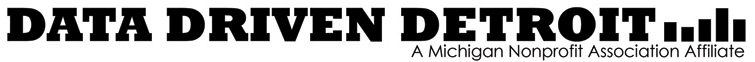 Our methods & tools
Surveys
Gathering data on demographics and perceptions
Network analysis
Mapping support systems and exchanges
Interviews
Checking back in about supporting, sustaining, and scaling this work
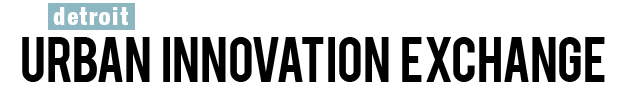 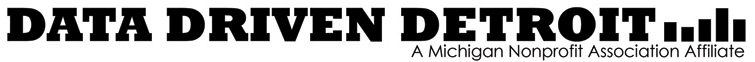 Where are innovators born?
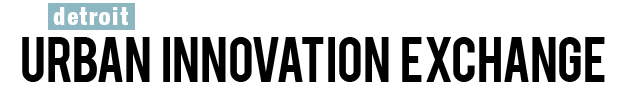 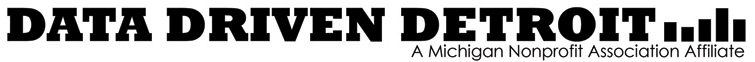 [Speaker Notes: Through surveying, we learned more about the “who” of “urban innovators” and even refuted some common stereotypes, like the idea that most innovators are transplants to the city.]
How important are the following skill sets to your success?
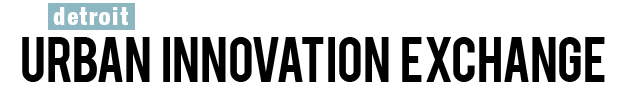 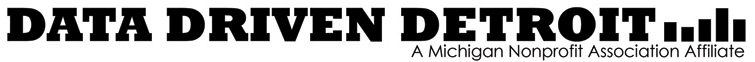 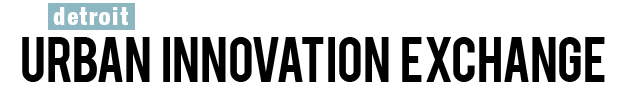 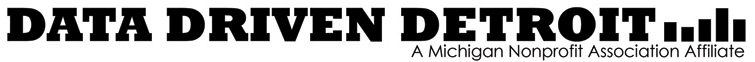 How has your work and your role changed since you’ve started?
“I stopped doing Detroit SOUP about six months ago, and I started selling SOUP.  I haven’t done any work.  I’ve got to sell the project, I’ve got to sell the program.”
AMY KAHERL
Detroit SOUP
Founded 2010
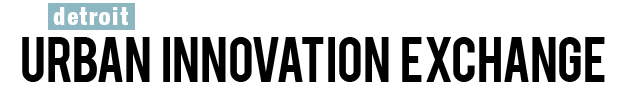 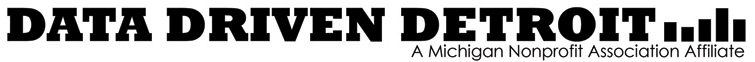 Where do you need to build capacity to achieve your vision?
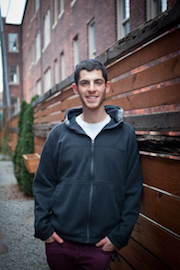 “We’re dealing with a different kind of reward that’s not financial and it lasts for a certain amount of time. But we’re getting to that point where we have to compensate and the money has to come in. Then we can really 
engage people in feeling ownership over it.”
NOAM KIMELMAN
Fresh Corner Café
Founded 2010
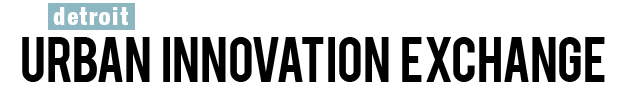 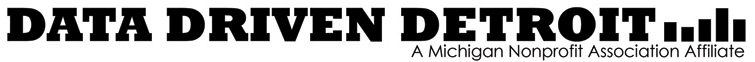 Participatory analysis
Inviting innovators themselves to help us sift through our findings and craft meaningful messages to share out
What resonates? Is anything still missing?
What needs to be shared with the funding community? With innovators in other cities? With Detroiters?
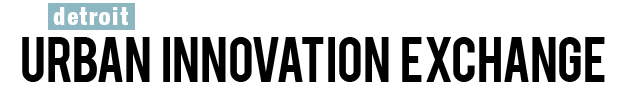 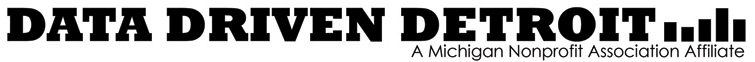 [Speaker Notes: So, after three years and a lot of data collection, we were left wondering-- what’s actually most important to share about “urban innovation” in Detroit?  We created a “data gallery” – with graphs to summarize our survey results, interview quotes, and network maps – and invited innovators and previous survey respondents themselves back to help us sift through the findings – by asking questions like, what resonates and stands out the most?  Which pieces are important to share with certain audiences?  Through this participatory analysis process we were able to identify the most compelling themes and craft meaningful messages to share]
Detroit Innovation Insights
Recent report detailing key data insights paired with strategic recommendations from UIX for supporting this movement
Start reading here


Questions? Feedback?
jessica@datadrivendetroit.org
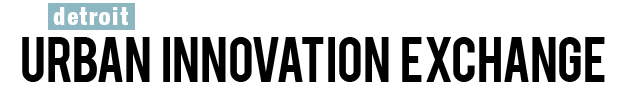 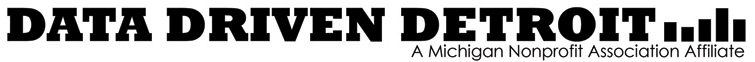 [Speaker Notes: And that is largely what shaped the recent release of our final report – Detroit Innovation Insights – that shares 5 key data insights, which UIX used to inform recommendations for supporting and growing the movement of “urban innovators” in Detroit, and hopefully beyond.  You can read the full blog series online at ______]